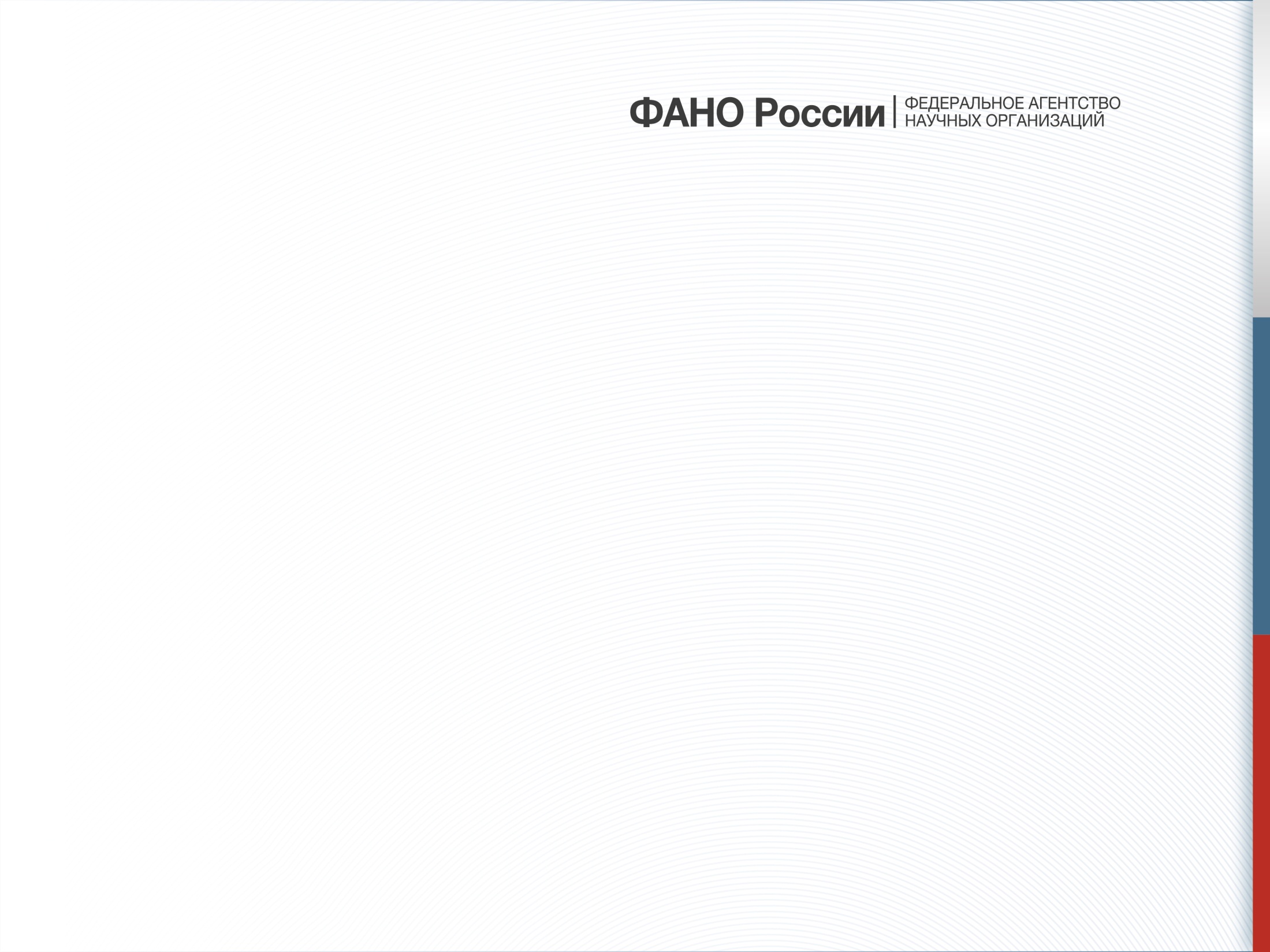 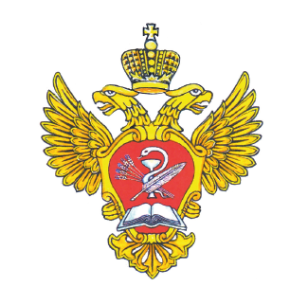 Представление программ деятельности ФГУП, подведомственными ФАНО России. 
Выплаты стимулирующего характера руководителям предприятий
2017 г.
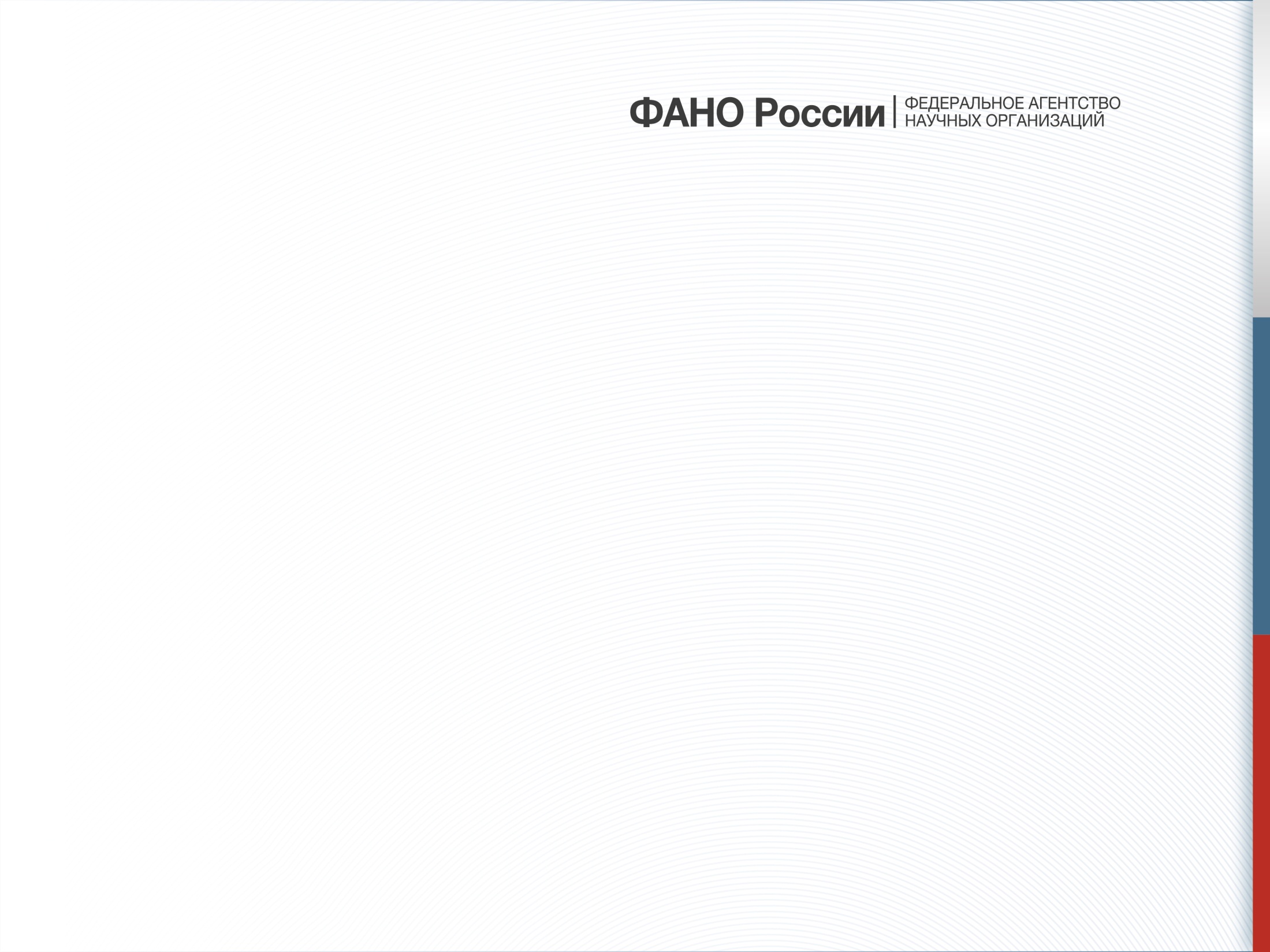 Программа деятельности предприятия
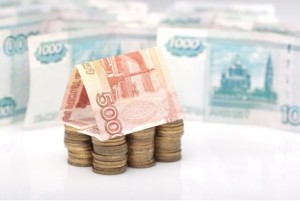 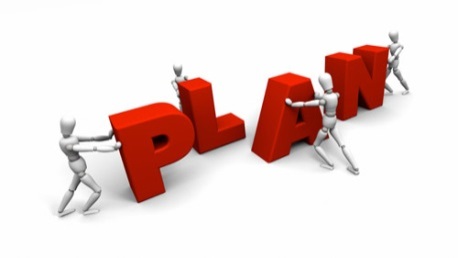 Планирование – одна их функций управления.
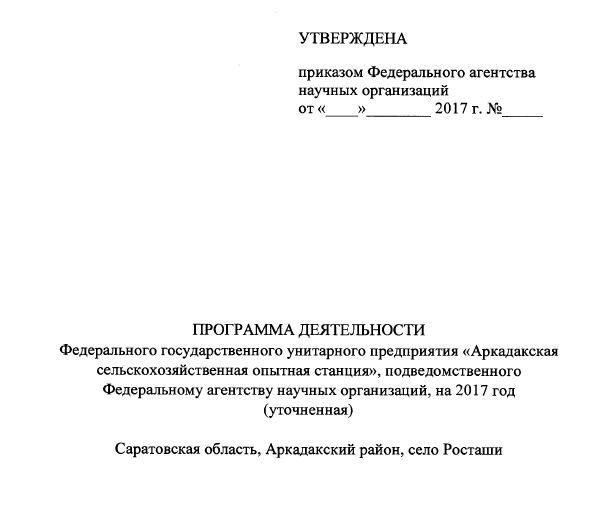 Заработная плата директора ФГУП
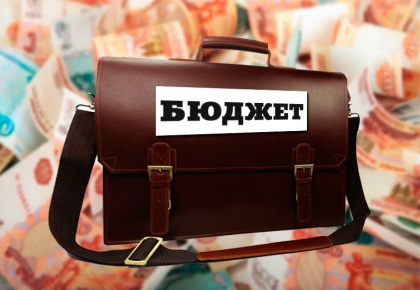 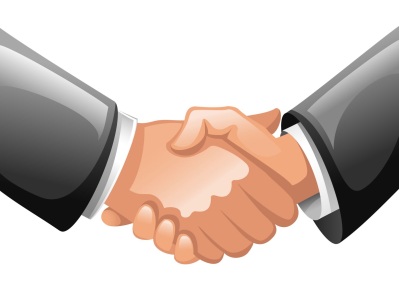 Уточненная программа деятельности на 2017 г.
Бюджет денежных средств ФГУП
Крупные сделки
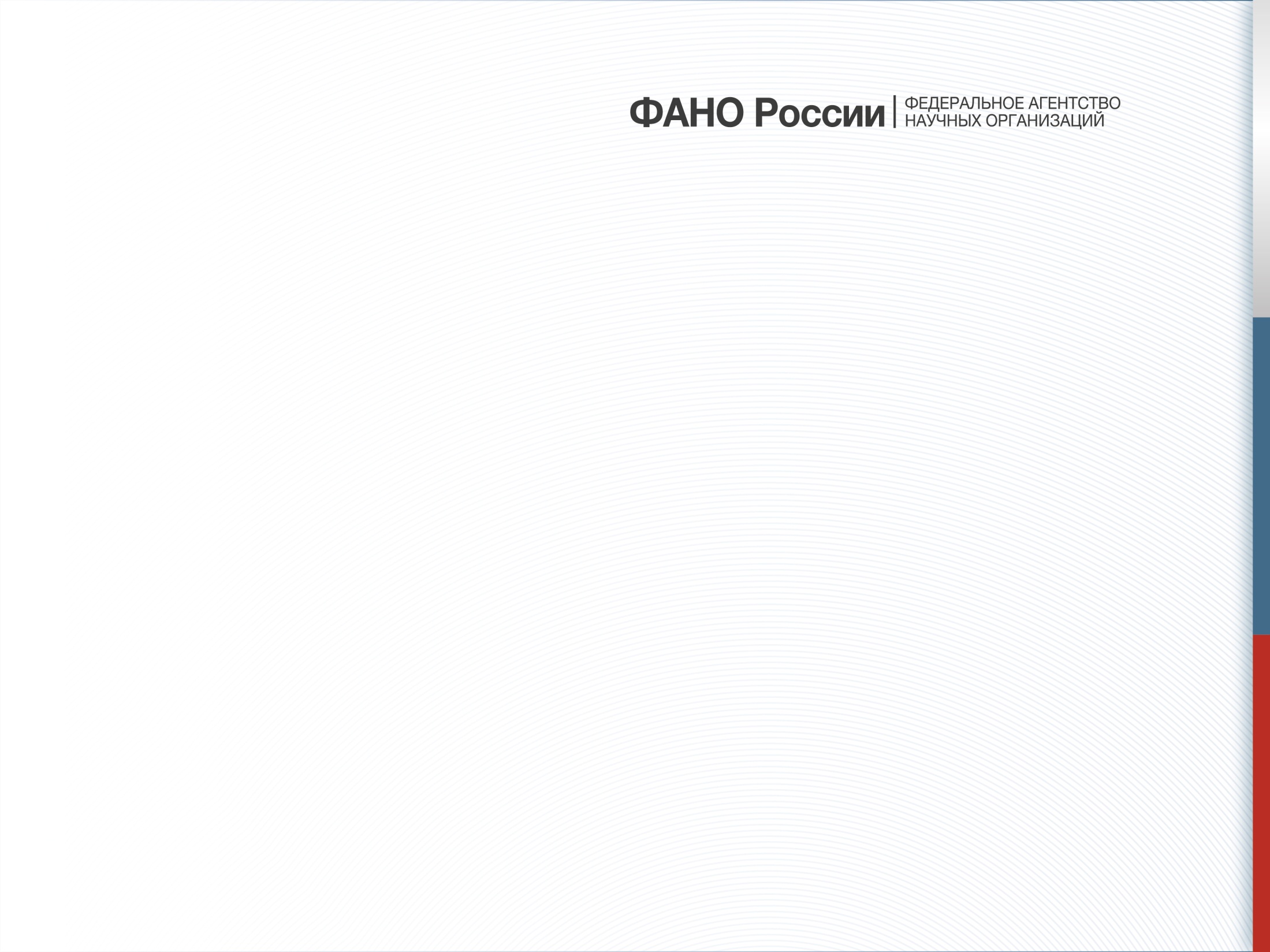 Статистика
Утверждено программ деятельности на 2017 г.: 143
Внесли изменения в программу деятельности на 2017 г.: 103
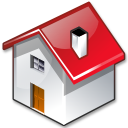 Прислали предварительную годовую бухгалтерскую (финансовую) отчетность: 96
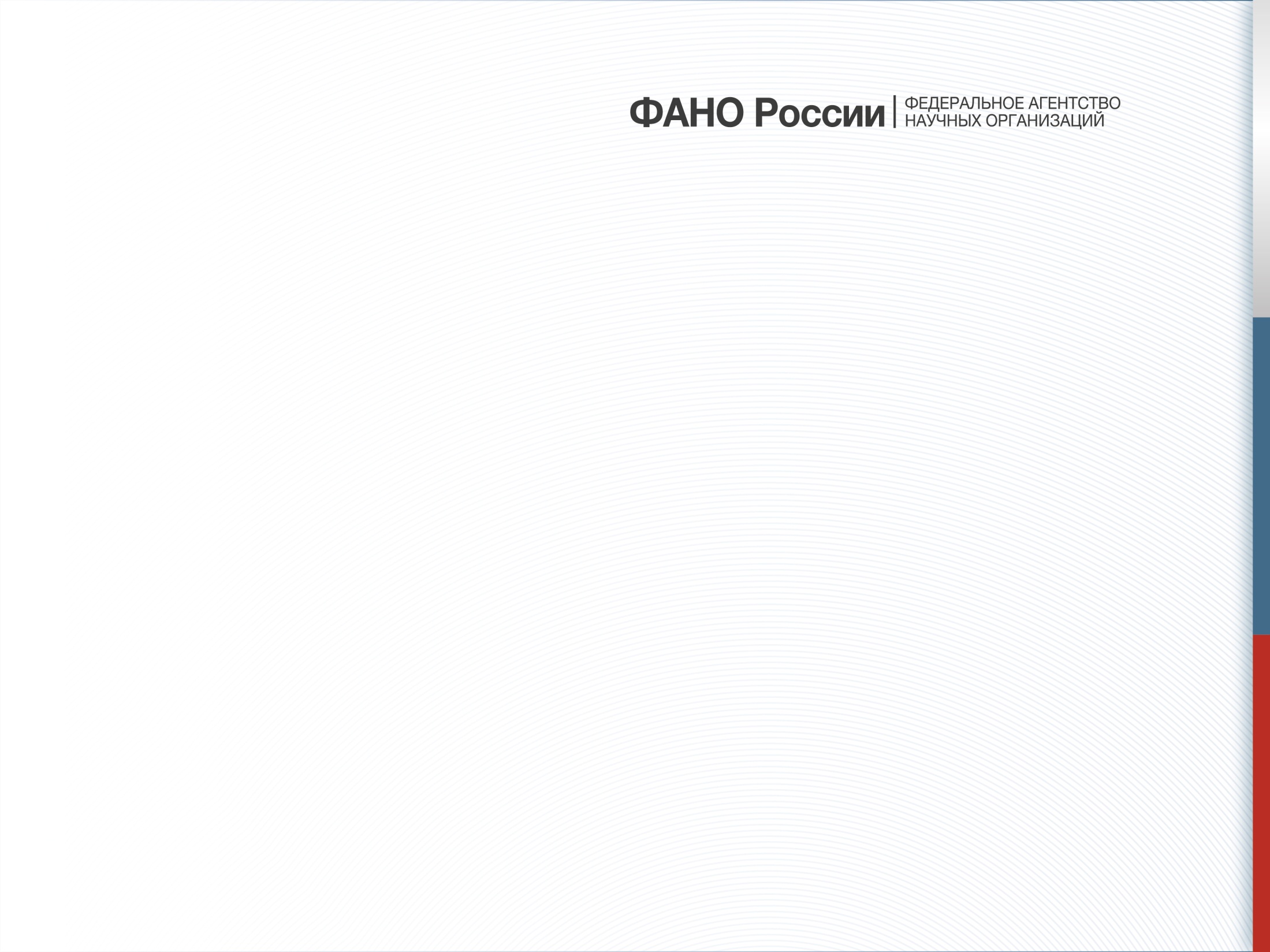 Успеть до 1 мая
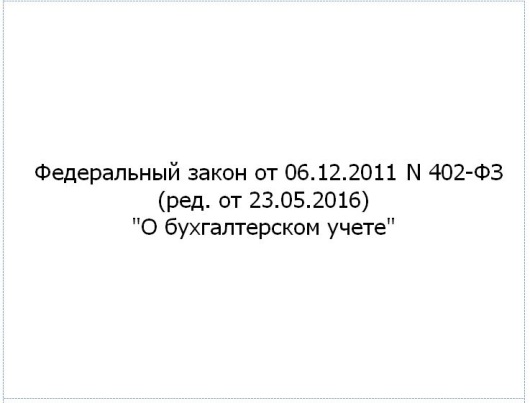 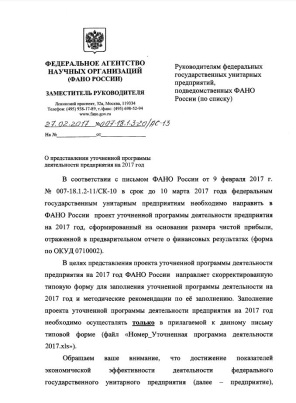 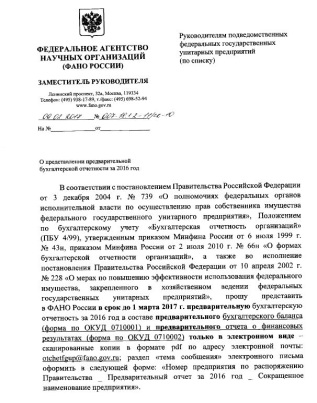 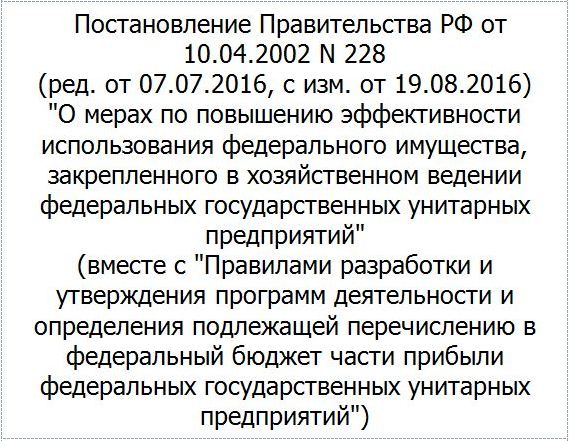 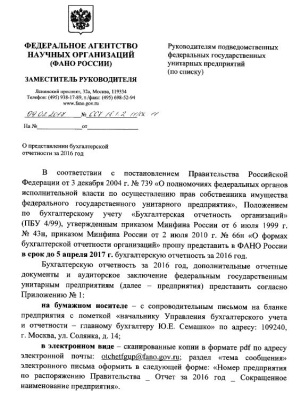 Нормативные документы
Письма ФАНО России
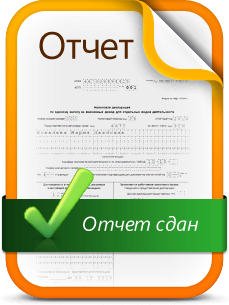 Годовая бухгалтерская (финансовая) отчетность за 2016 г.
До 1 апреля – сдача в ФНС
До 5 апреля – сдача в ФАНО России
До 1 марта
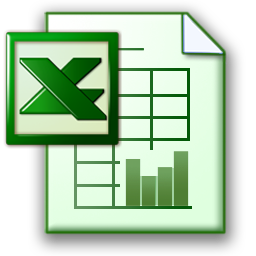 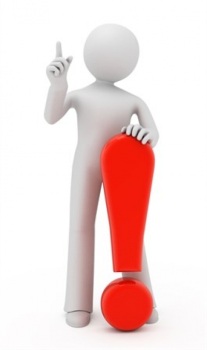 Уточненная программа деятельности на 2017 г.
До 5 апреля - корректировка
До 1 мая - утверждение
До 10 марта
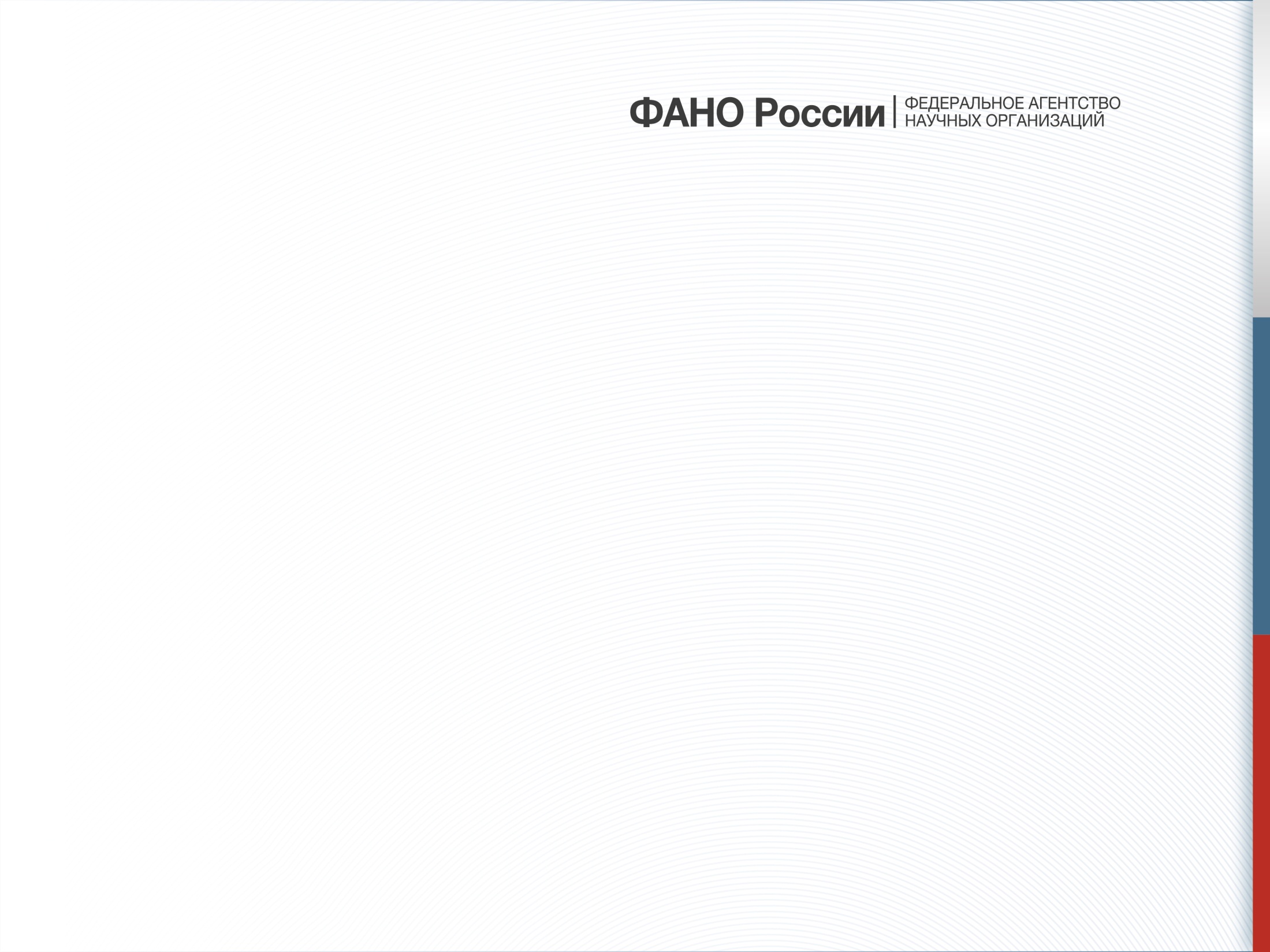 Работа с программой деятельности предприятия
ФГУП
Руководитель и главный бухгалтер ФГУП
Управление ФАНО, курирующее предприятие
УЭИК
ПУ
Рассмотрение программы и проверка на правильность заполнения
Заполнение (корректировка)программы
Подписание и заверение оттиском печати
Проверка экономических показателей деятельности предприятия
Проверка юридико-технического характера заполнения программы
Да
Есть замечания?
Да
Да
Доработка программы деятельности
Нет
Нет
Нет
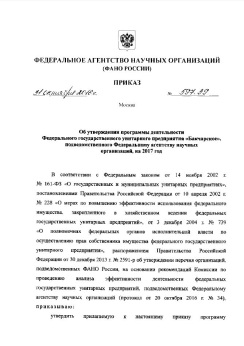 Утверждение программы деятельности
Комиссия по анализу эффективности
Рассмотрение программы деятельности
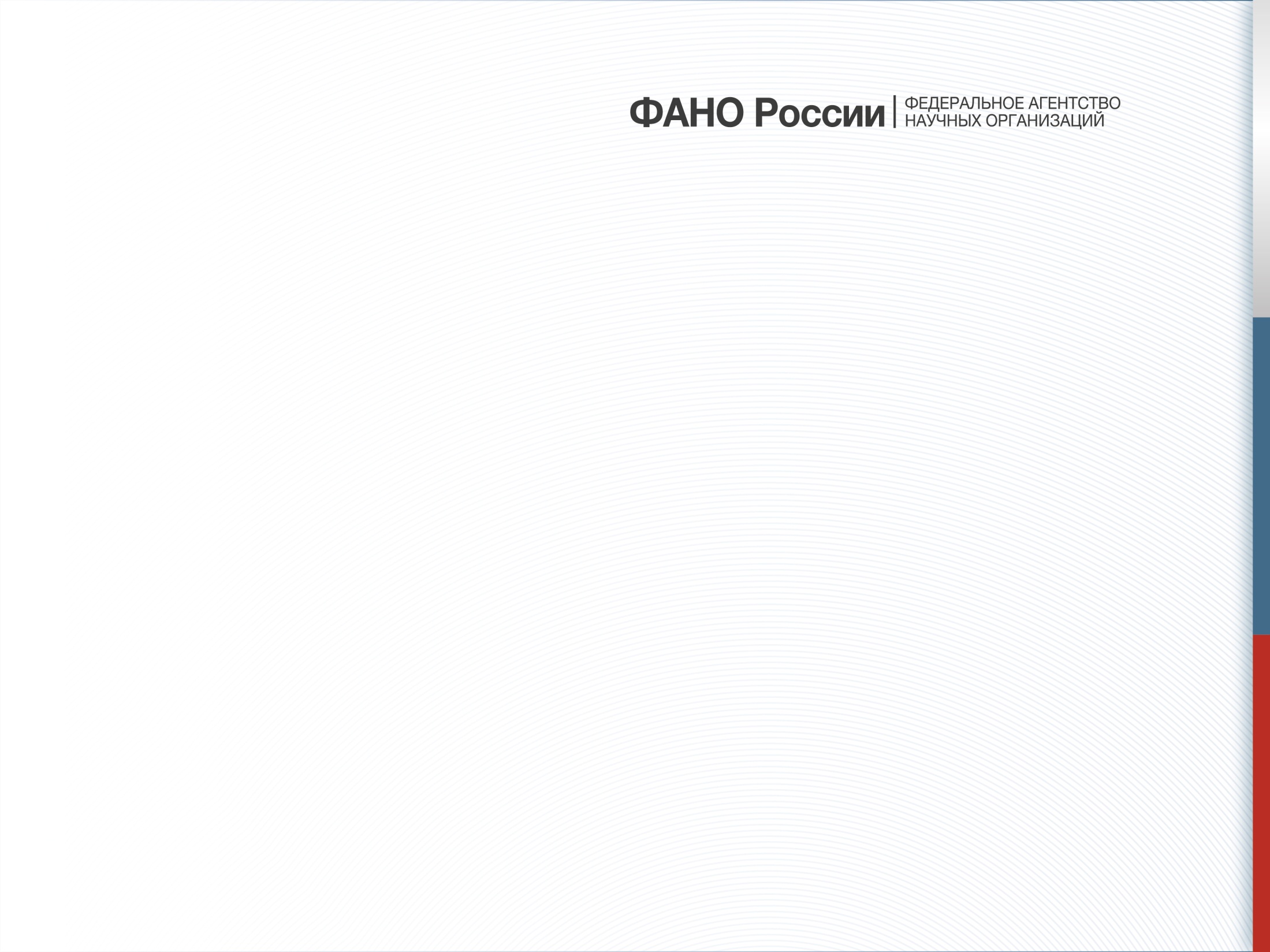 Полезная информация
Почта: otchetfgup@fano.gov.ru
Типовая форма программы деятельности
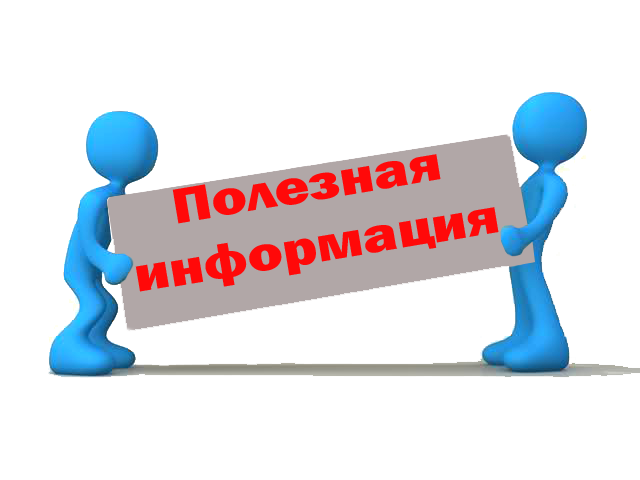 Форум ФАНО России: 
http://forum.fano.gov.ru
Раздел: Федеральные государственные унитарные предприятия
Методические рекомендации по заполнению типовой формы программы деятельности
Бумажный экземпляр Уточненной программы деятельности на 2017 г. направить по адресу: 119334, г. Москва, Ленинский проспект, д. 32А
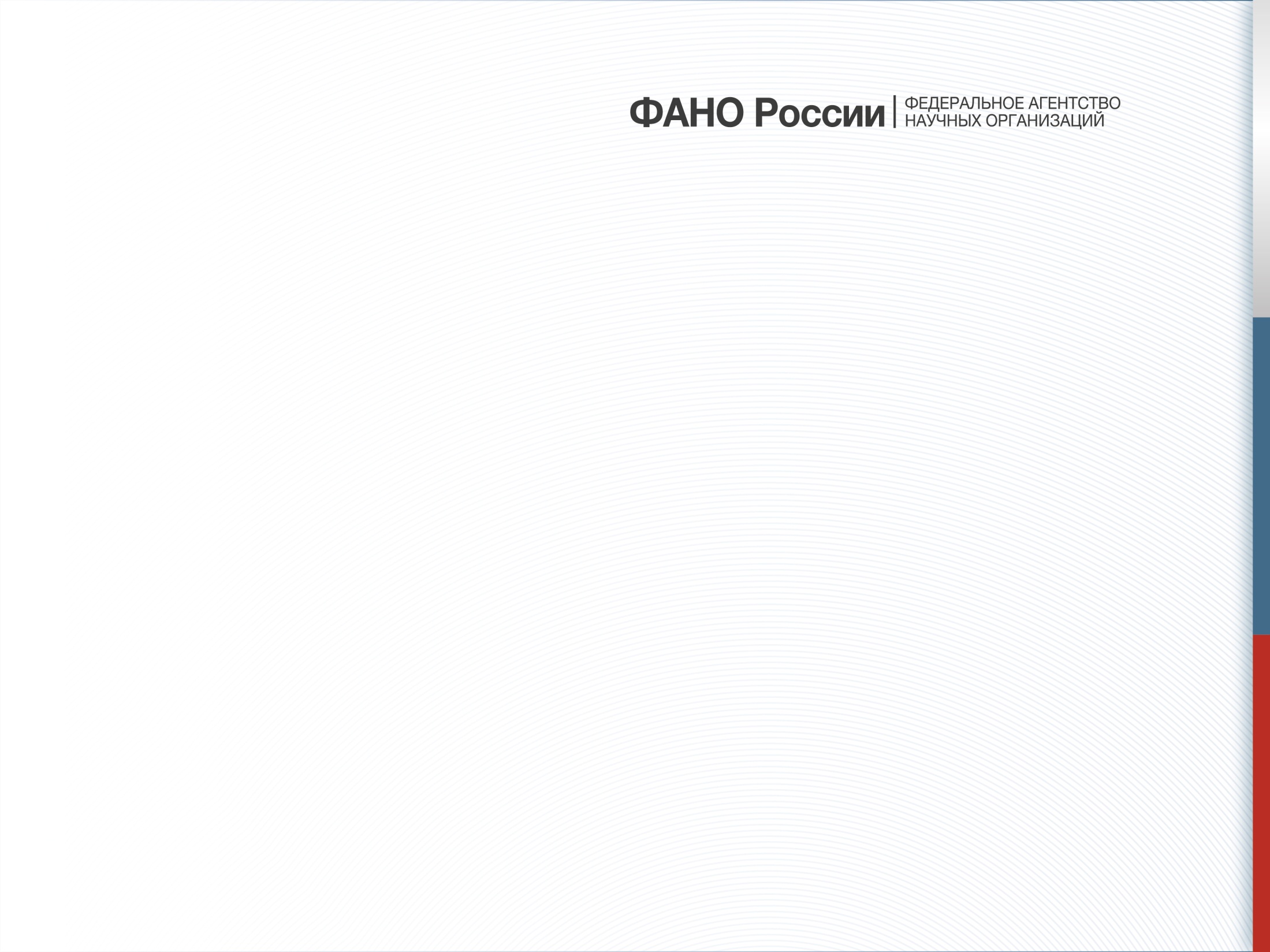 Стимулирующие выплаты руководителю предприятия
Выплаты стимулирующего характера руководителю предприятия осуществляются на основании приказа Федерального агентства научных организаций от 8 апреля 2016 г. № 8н «О размерах и периодичности выплат стимулирующего характера руководителям федеральных государственных унитарных предприятий, подведомственных Федеральному агентству научных организаций»
Ежеквартальные показатели
Годовые показатели
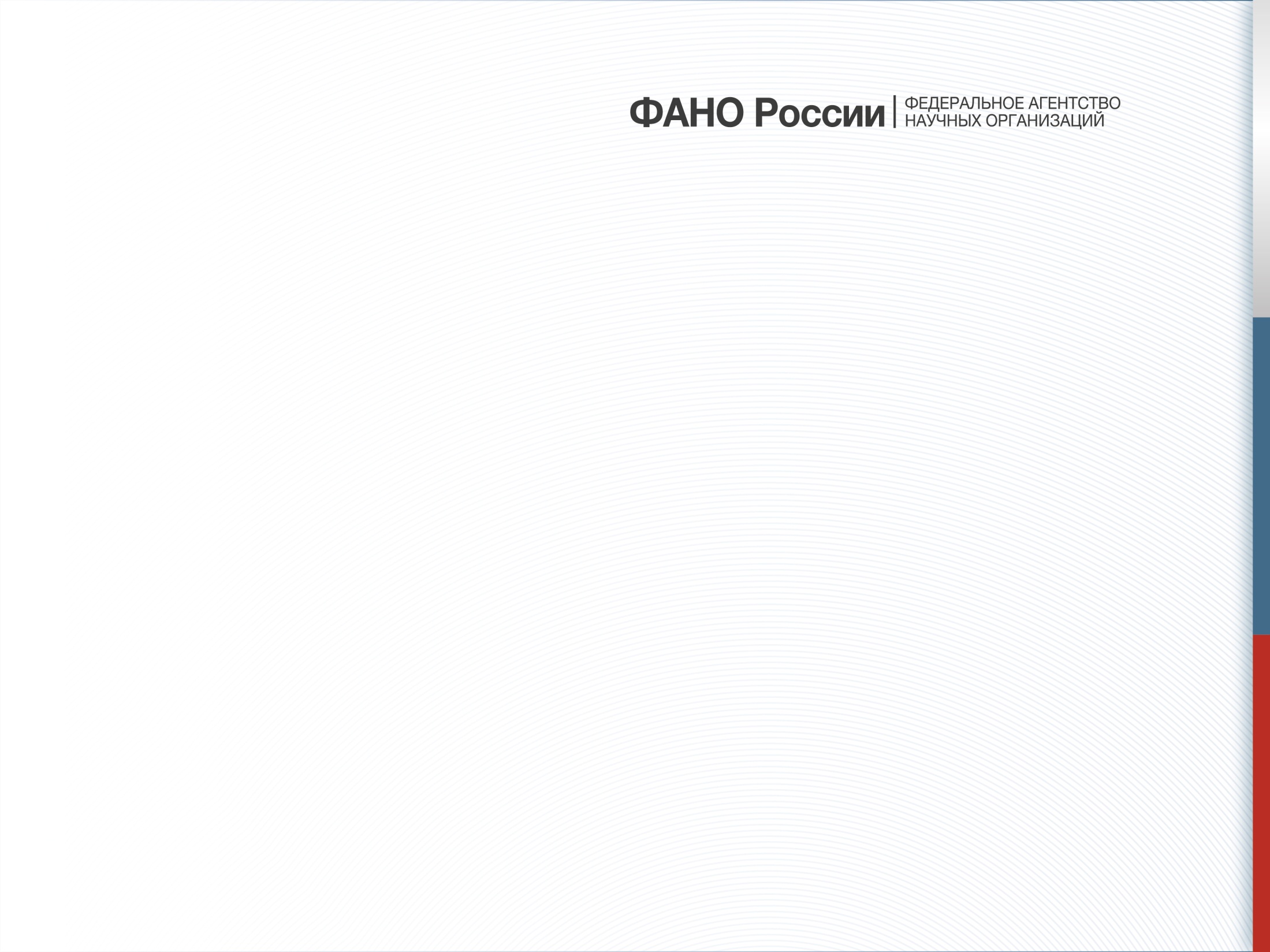 ФАНО России
Комиссия 
ФАНО России
ФГУП
ФГУП
Представляет в установленные сроки отчеты:

Программу деятельности предприятия 
СОЧИОТР ежеквартально* (до 15 числа месяца, следующего за отчетным периодом)
ПТ (ГС) по итогам года* (до 1 апреля)
Доклад о достижении предприятием показателей экономической эффективности его деятельности (в 1-3 кварталах)
Бухгалтерскую отчетность
Определяет степень достижения 
показателей экономической эффективности деятельности ФГУП 
(приложение №1 Приказа № 8н)
Издает приказ, 
устанавливающий кратность 
в следующие сроки:
Рассчитывает ежемесячный максимальный размер заработной платы руководителю предприятия согласно приложению №3 Приказа № 8н
*Данные отчеты заполняются 
в Системе сводной отчетности 
ФАНО России 
(Парус)
по итогам работы в 
1-3 кварталах в 60-дневный срок 
по истечении отчетного периода
Определяет соотношение суммы набранных баллов с размером выплат стимулирующего характера руководителю ФГУП
(приложение №2 Приказа № 8н)
по итогам года в 120-дневный срок 
по истечении отчетного года
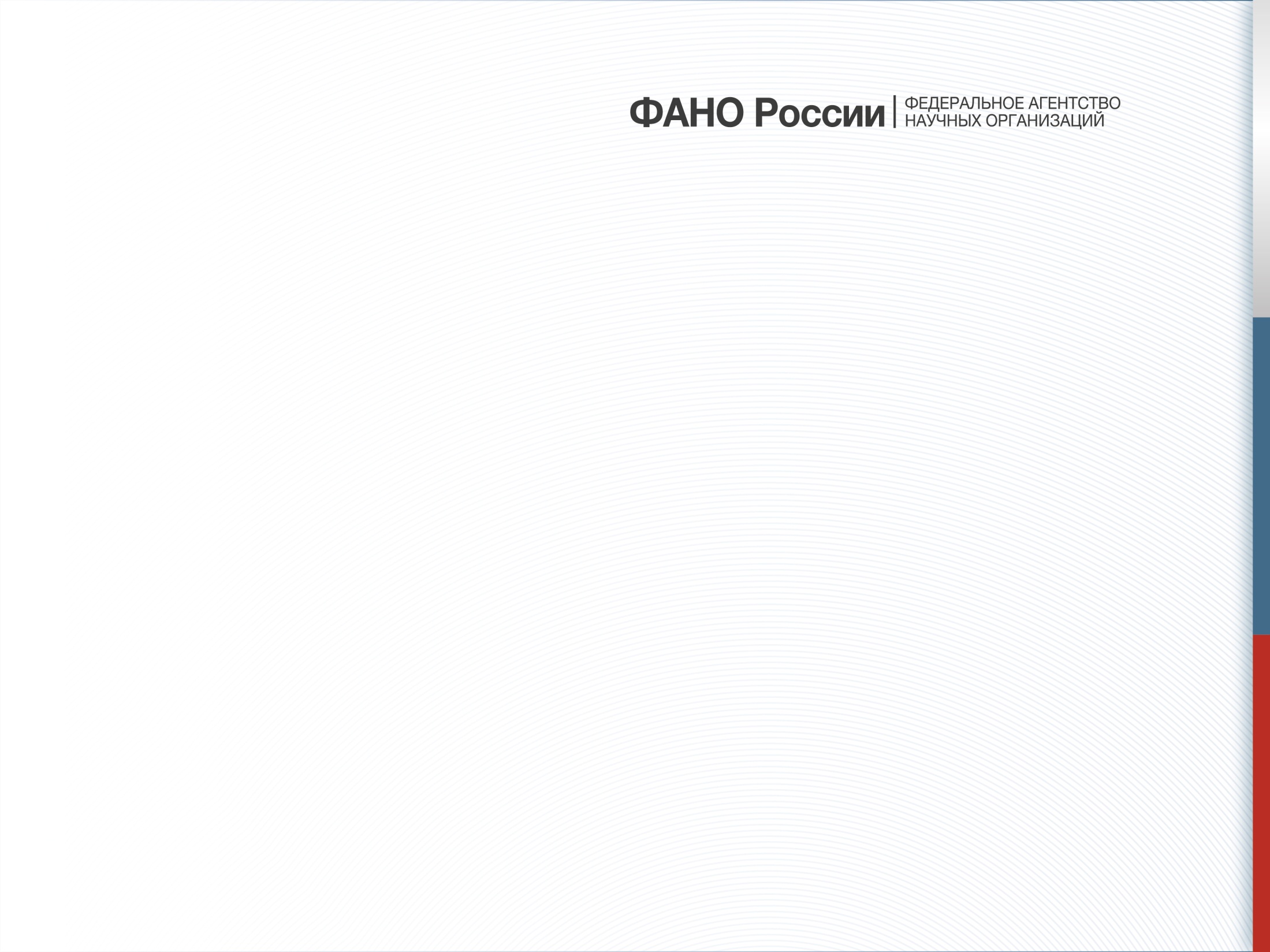 Пример определения ФГУП ежемесячного максимального размера заработной платы руководителя  за год
В соответствии с приложением № 3 к Приказу № 8н, выплата стимулирующего характера за год 
будет выплачиваться руководителю в апреле по формуле:

Ежемесячный максимальный 
размер заработной платы           =    3 * СрЗПраб за отчетный год * Пу по итогам работы за год

К примеру,  Пу по итогам работы за год получился равным 4, а средняя заработная плата работников 
(без учета руководителя, заместителей руководителя и главного бухгалтера) предприятия за отчетный год 
равна 33 000 руб., соответственно:

Максимальный размер 
заработной платы руководителя в апреле           = 3*33000*4 = 396 000 руб.(*)
Сумма выплаты стимулирующего характера
Ежемесячный максимальный размер заработной платы
Оклад
Следует учесть, что:
Если оклад директора равен 50 000 руб., то сумма выплаты стимулирующего характера за год составит: 
396 000 – 50 000 = 346 000 руб.
(*)  396 000 руб. – это сумма уже с учетом выплат за работу в местностях с особыми 
       климатическими условиями (если такие выплаты предусмотрены)
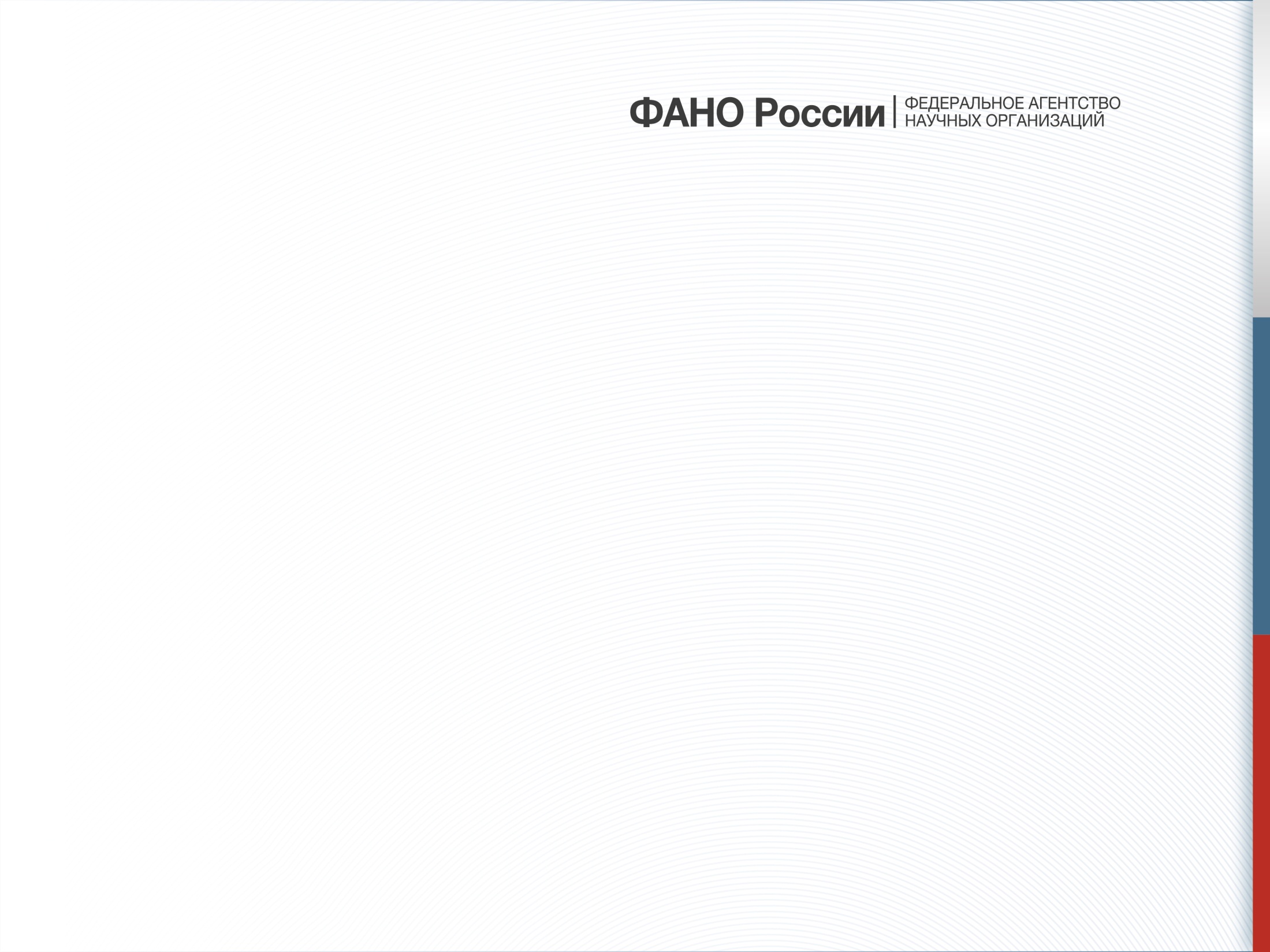 Спасибо за внимание!